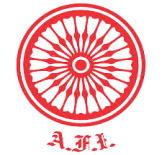 IN LIFE 
NO CHALLENGE  NO SUCCESS

KNOW CHALLENGE  KNOW SUCCESS
AFI D.T.O  SEMINAR
HORIZONTAL JUMPS 
LONG JUMP AND TRIPLE JUMP
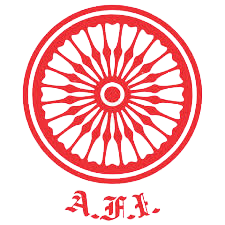 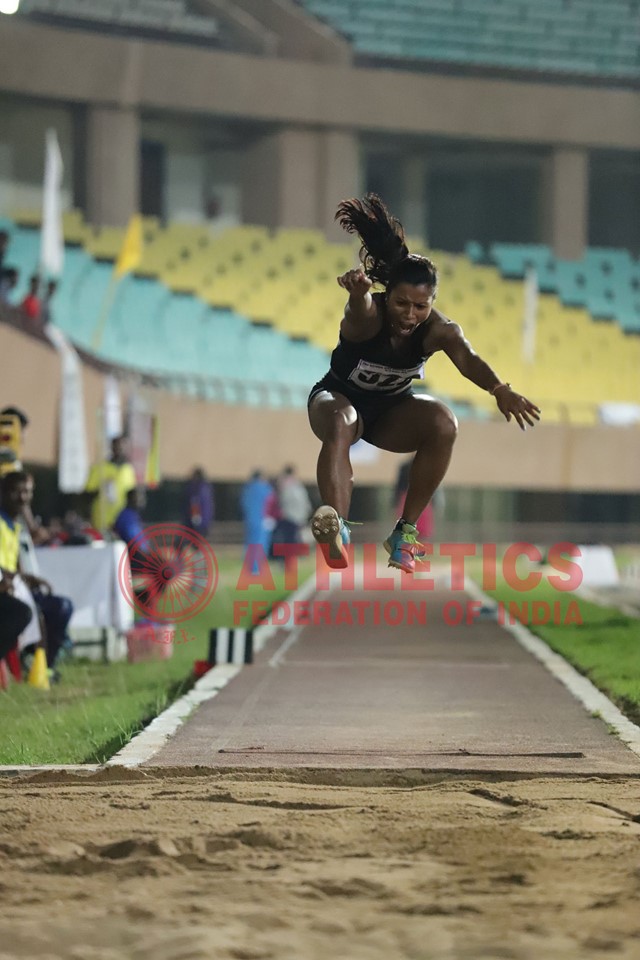 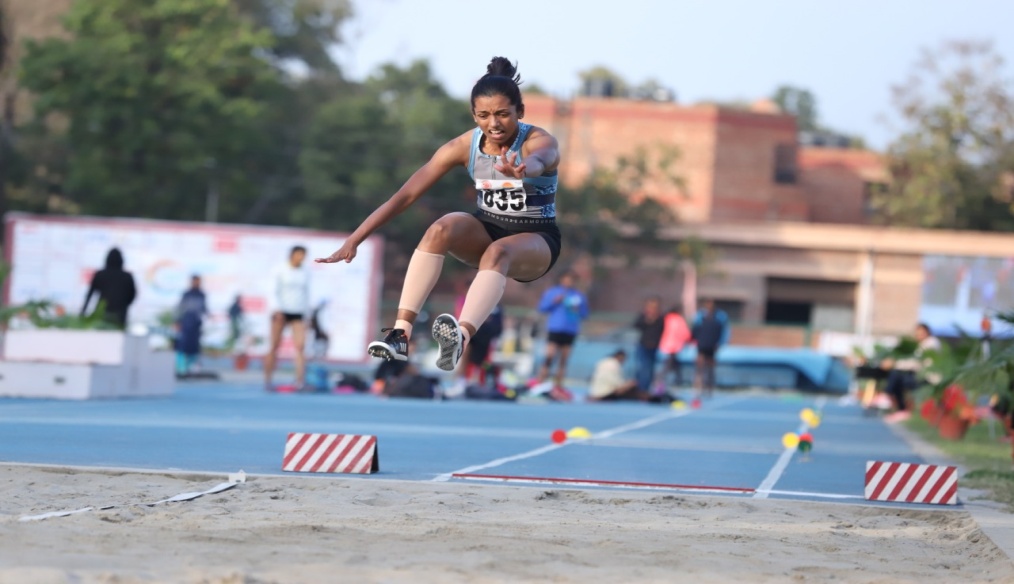 AFI D.T.O  SEMINAR
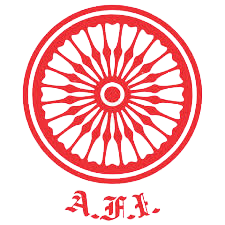 DISCUSS ABOUT : 
RUNWAY, TAKEOFF BOARD  & LANDING AREA
COMPETING ORDER, NUMBER OF TRIALS 
FAILURES – BASIC RULES 
MEASURMENT & RECORDING ( SCORE SHEET ) 
TIES
TIME ALLOWED FOR TRIALS 
MARKERS
RUNWAY, TAKE OFF BOARD & LANDING 
AREA OF LONG JUMP
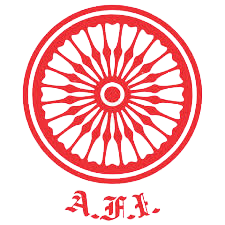 Long Jump Take Off Board
Length 1.22 m Width 20 Cm
Deep 10 Cm
Colour should be white
Plasticine Indicator
.10m width, length 1.22m,  
7mm height  90angle
Colour should be contrasting
1.22m
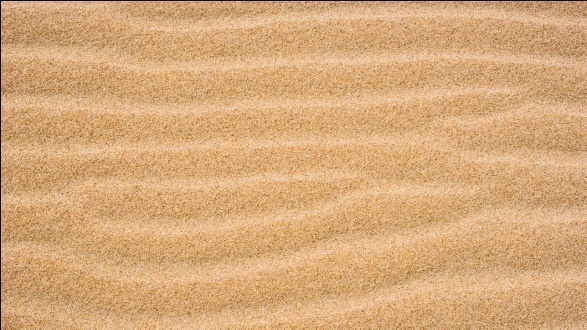 Landing Area
Filled with soft 
Damp sand
2.75m to 3m
At least 10m
From the takeoff
line
Nearer end of Landing area to 
Take Off line is  1m-3m
Takeoff line situated between 
Take off board & plasticine board
Runway 40m minimum 
Condition permit then  45m
COMPETING ORDER, NUMBER OF TRAILS
Competing Order Drawn by Lot.
All the Athletes may have practice trial before start the event. 
During competition 
When more than 8 : all the Athletes may take 3  trials and after that the best of 8 Athletes as per their performance get another 3 round of trials.
When 8 or below : all the Athletes may take 6 round of trials. 
After 3rd round competing order will be reverse order.
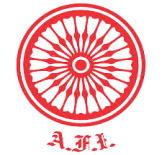 VALID JUMP – LONG JUMP
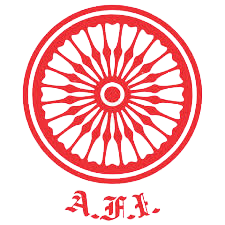 Jumper can jump from Take Off Board or before (must be within 1.22m width of runway) without touching Take Off Line or beyond.
Jumper taking off by one foot only.
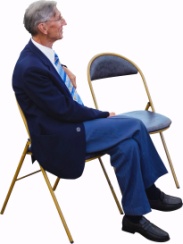 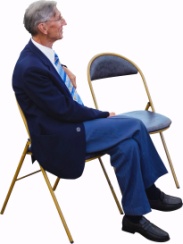 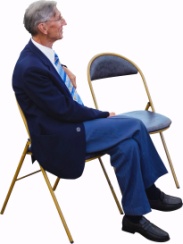 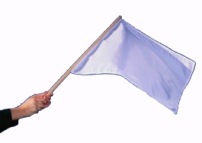 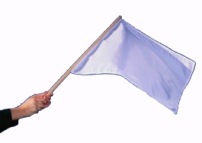 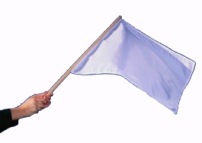 Leaving the landing area is also important for Validity of Jump.
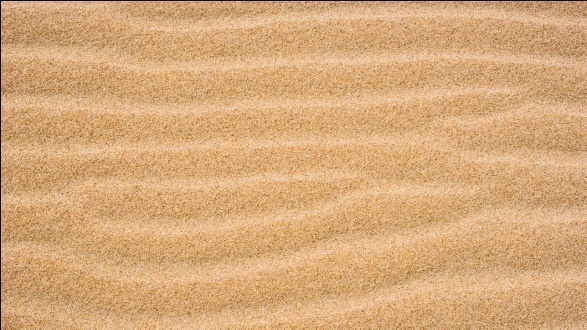 FAILURES – LONG JUMP
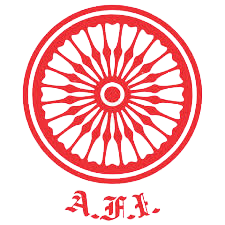 An Athlete fails if :-
Touching Take Off Line or beyond Take Off Line When taking Take Off.
Take off from outside either end of Take Off Board i.e Out side from 1.22 m  (without touching the Take Off Board).
After Take Off but before landing 1st contact outside the landing area.
Employ any Form of Somersaulting whilst running up or act of jumping.
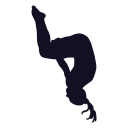 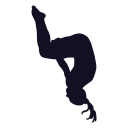 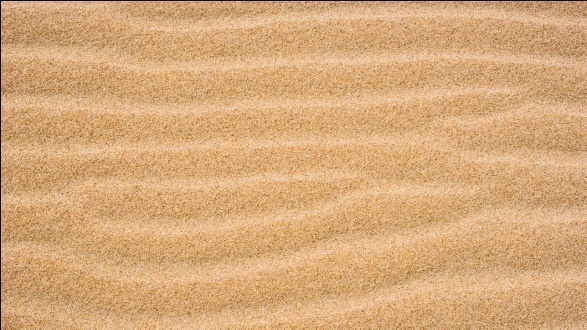 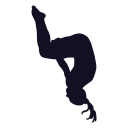 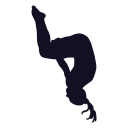 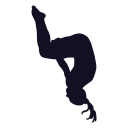 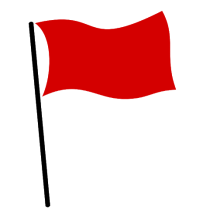 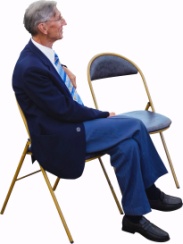 If the Athlete claim to know where is the fault occurred  then the officials must show him.
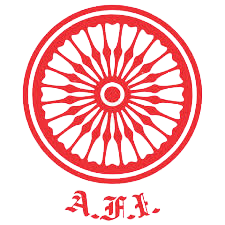 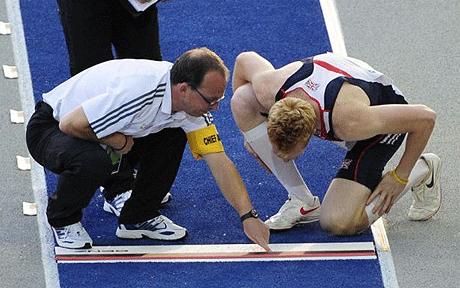 MEASUREMENT  PROCEDURE : 
When the Officials going to measure then be careful about ‘0’ of the measuring tape
All valid jumps must be measured  and recorded to the nearest of 01 cm. ( i.e : 6.25 m     NOT 6.256 m )
The distance between the Take-off -line and nearest break made on the sand perpendicularly  by the jumper is considered as his performance.
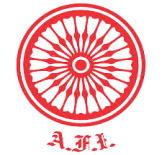 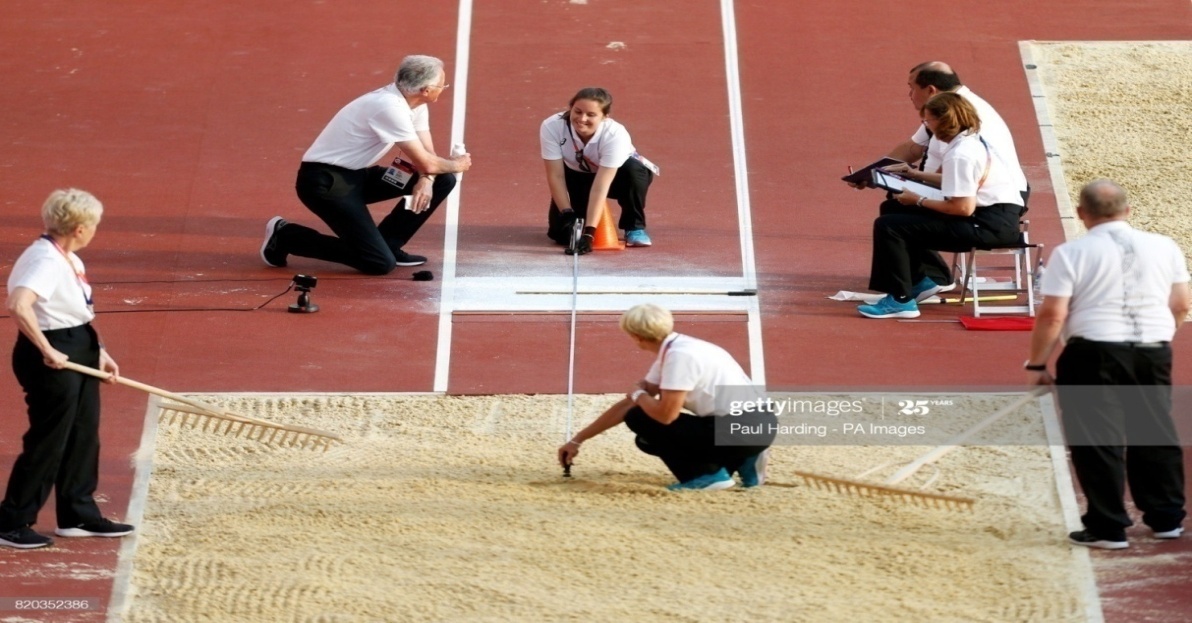 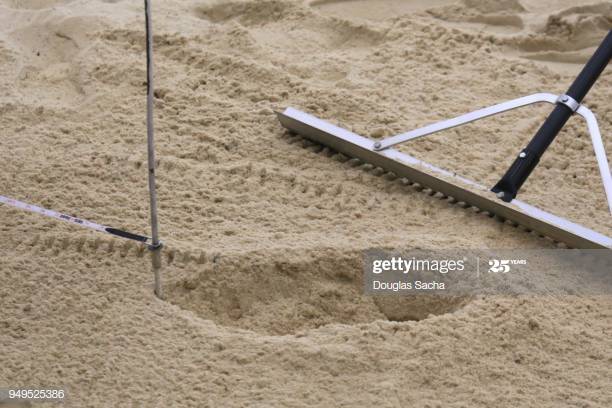 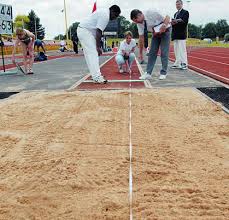 TIES
IF THE BEST PERFORMANCE OF THE TWO OR MORE ATHLETES WERE SAME  - IS CALLED TIE.
HOW TO BREAK THE TIE : 
FOLLOW THE SECOND BEST PERFORMANCE OF THE TIEING ATHLETES . 
IF THE TIE IS REMAINS –
THEN THIRD BEST PERFORMANCE WILL BE CONSIDERED AND SO ON
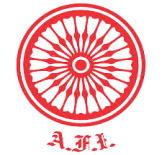 MEASUREMENT AND RECORD (SCORE SHEET)
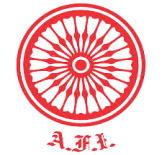 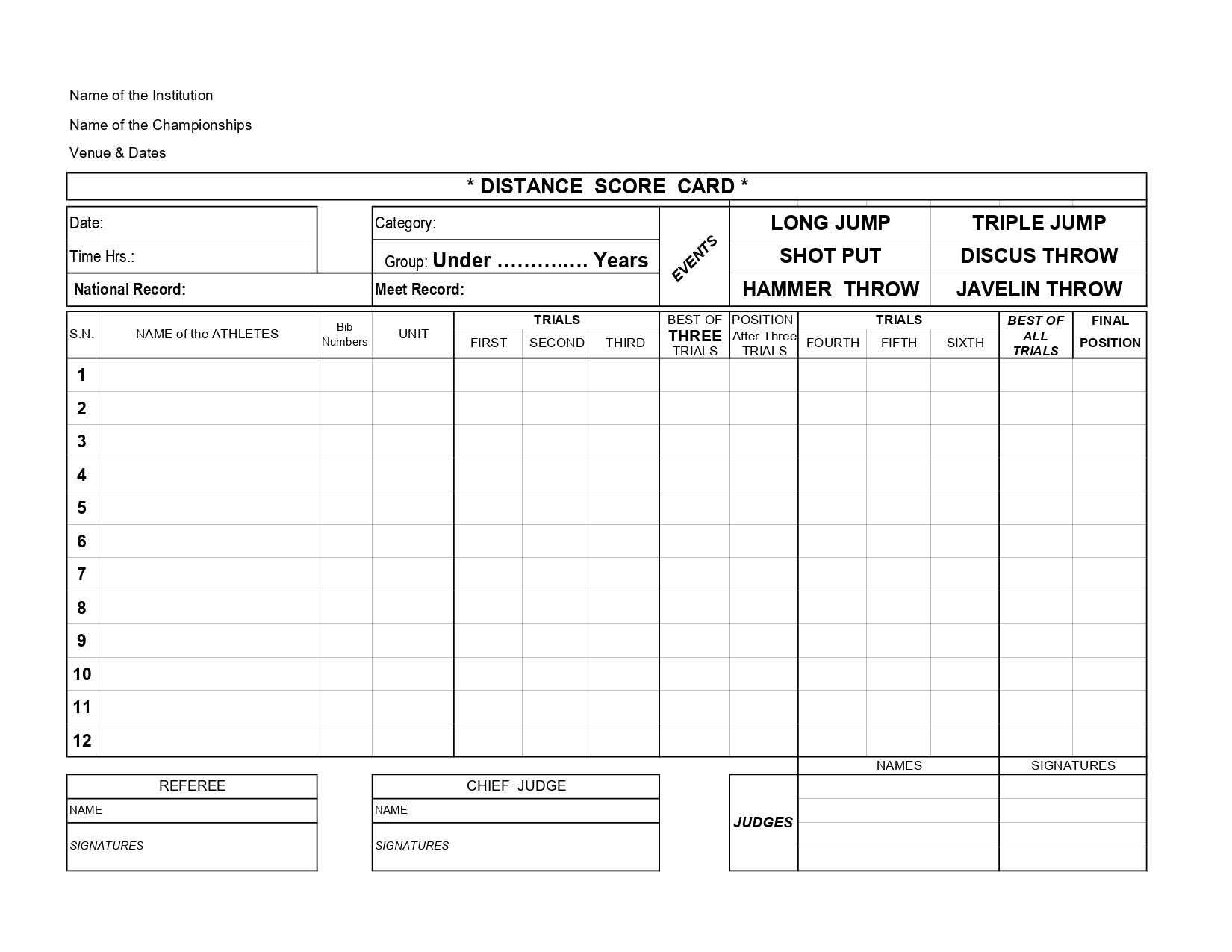 ATHLETICS FEDERATION OF INDIA
59TH NATIONAL INTER STATE SENIORS ATHLETICS CHAMPIONSHIP
LUCKNOW, 27TH TO 30TH AUGUST 2019
30/08/2019
MEN
17:15 Hrs
SENIOR
M. Sreeshankar , 8.20m
K. Premkumar , 8.00m
312
7.23
7
7.35
5
SAHIL MAHABALI
HAR
7.24
7.24
7.28
7.20
7.24
7.35
314
7.21
6
7.26
7
SANDEEP
HAR
7.18
7.26
7.21
7.26
7.18
7.23
370
7.00
5
7.37
4
SAMSHEER E.
KAR
7.27
7.27
---
7.20
7.37
X
423
7.28
4
7.30
6
FEBI
KER
7.22
7.28
7.30
7.16
7.20
7.21
424
7.64
1
7.83
1
SHREESANKAR M.
KER
X
7.83
7.76
7.83
X
X
425
X
9
7.20
9
MUHAMMED YAHIYA
KER
7.10
7.20
7.20
523
7.10
11
7.10
11
ASHISH PATRA
OR
X
7.10
X
569
7.20
8
7.23
8
JAGROOP
PUN
7.23
7.23
7.20
X
X
X
570
X
10
7.13
10
BIKRAMJIT SINGH
PUN
7.05
7.13
7.13
614
6.70
12
6.80
12
SUBHASH
RAJ
6.80
6.80
X
720
7.11
3
7.83
3
RISHABH RISHISHWAR
UP
7.38
7.38
X
7.38
X
7.83
721
7.40
2
7.83
2
SHAMIT SINGH
UP
X
7.40
7.83
7.23
5.32
X
Signature Judge 1
Name of JUDGE 1
Name of CHIEF JUDGE
Signature Judge 2
Name of JUDGE 2
Name of REFEREE
Signature Judge 3
Name of JUDGE 3
Signature of REFEREE
Signature of CHIEF JUDGE
Signature Judge 4
Name of JUDGE 4
TIME ALLOWED FOR TRAILS
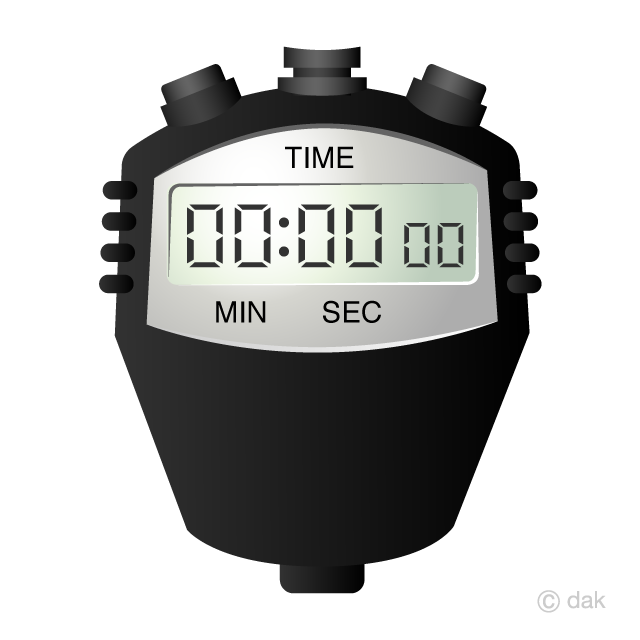 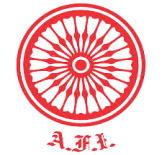 00:15:00
One minute.
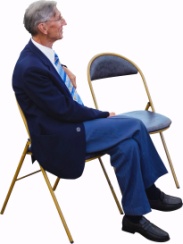 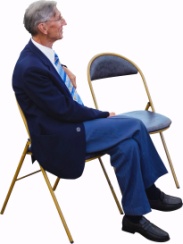 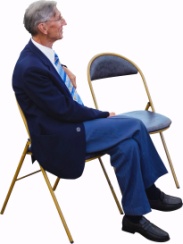 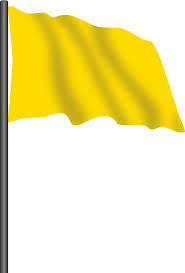 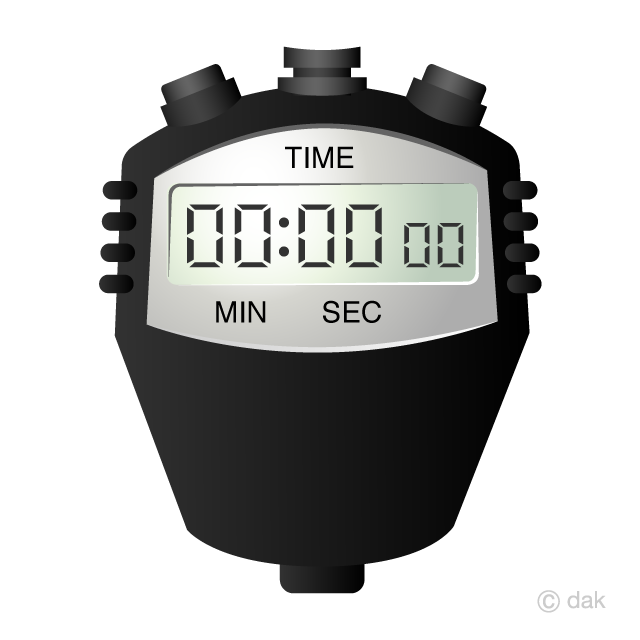 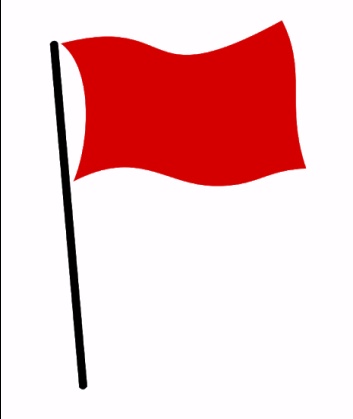 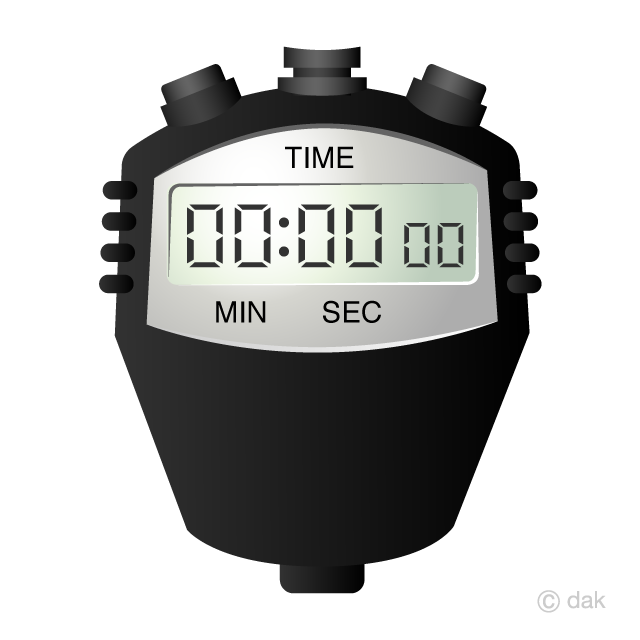 00:59:00
00:00:00
MARKERS
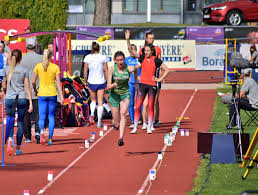 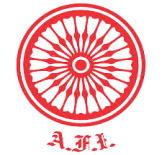 Athlete may use one or two markers along side the runway provided by the organizers
RUNWAY TAKE OFF BOARD & LANDING AREA OF TRIPLE JUMP
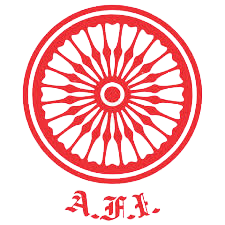 Plasticine Indicator
.10m width, length 1.22m,
7 mm height  90angle 
Colour should be contrasting
Take Off Board
Length 1.22 m Width 20 Cm
Deep 10 Cm
Colour should be white
1.22m
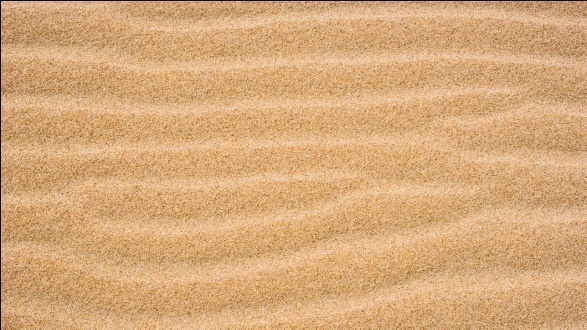 Landing Area
2.75m to 3m
At least 21m
From the takeoff Line. 
Take off line situated 
Between takeoff board 
& plasticine board
Nearer end of the Landing area
 from Take Off Line is  
11m (Women)
13m (Men)
Runway 40m minimum
Condition permit then 45m
VALID JUMP – TRIPLE JUMP
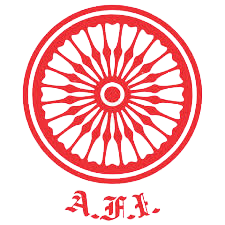 THE TRIPLE JUMP CONSIST OF –  A HOP, A STEP & A JUMP 

THE HOP SHALL BE MADE SO THAT LAND 
	ON THE SAME FOOT AS THAT FROM 
	WHICH THEY HAVE TAKEN OFF


IN STEP THEY SHALL LAND ON OTHER FOOT


THEN JUMP IS PERFORMED




IF THE ABOVE SAID SEQUNCE IS NOT FOLLOWED IN ORDER THEN THE JUMP IS TREATED AS A FAILURE
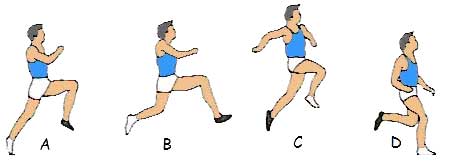 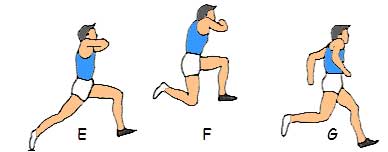 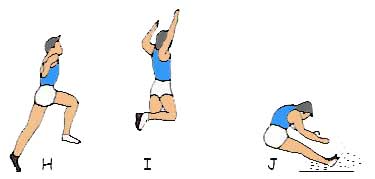 TRIPLE JUMP
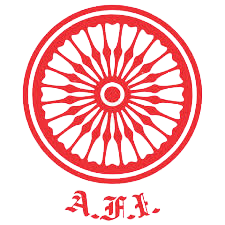 ALL OTHER RULES OF TRIPLE JUMP IS AS SAME AS LONG JUMP  i.e.
Competing order 
Number of trials
Time allowed for trials 
Marker
Measuring procedure
Records & Ties
Failures
NUMBERS AND PLACEMENT OF OFFICIALS - RECOMMENDED
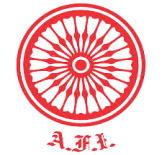 Referee	-	1
Chief Judge	-	1
Measurement Judge	-	2
Athlete Control Judge	-	1
Count Down Timer	-	1
Plasticine Repairing  Judge	-	1
Sand Leveler	-	1
Recorder	-	2
Sand Leveler
Count Down Timer
Chief Judge
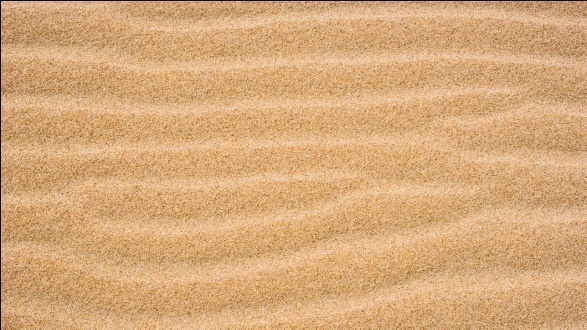 Landing Pit
Measurement Judge
Measurement Judge
Referee
Recorder
Athlete Control Judge
Plasticine Repairing  Judge
Sitting Area of Athletes
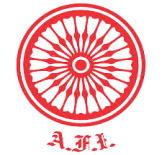 THANK YOU